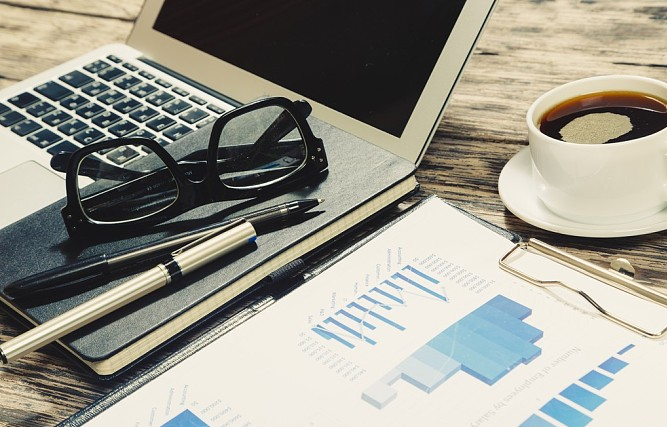 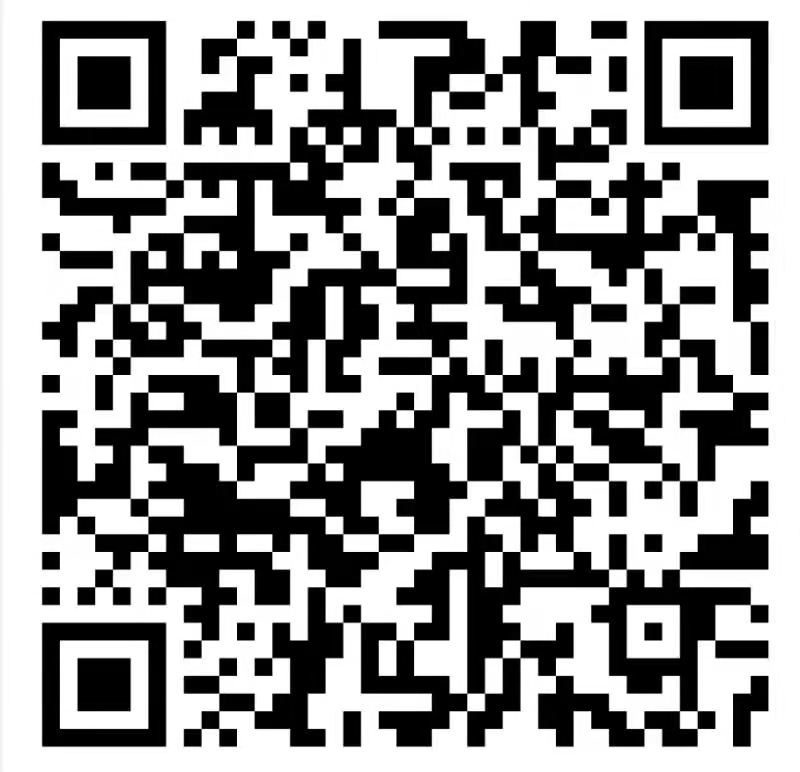 2021
全国
NC财务系统人力-薪资核算培训
扫码签到
主讲人：龚杰  
日   期：2021-08-19
联系方式：1425013919（QQ）、gj853785237（微信）
培训目标及大纲
员工入职
人员变动
薪资核算
答疑环节
目   录
CONTENTS
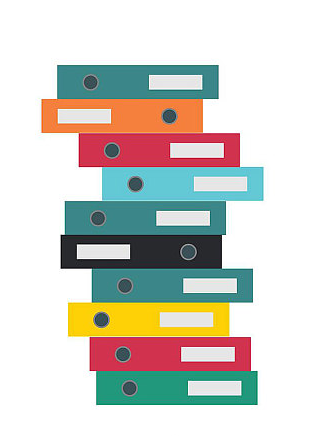 培训目标及大纲
01
培训目标及大纲
为提高地区薪资核算人员工作效率，以及确保月薪、年终双薪及年终奖的准确性。本次将由驻富力NC财务运维组顾问为大家讲解如何把薪资业务与系统相结合，以下为主要培训内容：员工入职以及转档，人员变动、薪资核算具体操作流程、注意事项。

涉及范围：NC财务系统-人力资本（人员信息、人员变动、薪酬管理）

预计培训时间：预计2个小时
引语
员工入职
02
入职登记
员工入职
工作信息
转入人员档案
人力资源组织
因没有转入人员档案/入职登记信息错误导致转入人员档案失败，需联系运维处理
一般情况下，以上级组织为人力资源组织，即xx地产/xx建筑/xx物业
人员编码≠员工号
可在基础信息页面修改
工作信息界面需维护的内容：
任职组织（具体公司）、部门、任职开始日期
填写信息：证件类型、身份证号、姓名、人员类型
员工入职
员工信息维护/查询
查看是否已入职成功
查看任职记录
人员变动
03
薪资档案≠人员档案
人员变动
兼职管理
离职管理
离职申请：人员档案中的人员状态变更，不会在薪资档案中同步删除/停用
适用场景：同一个人员，多地发放薪资/奖金；具体组织的凭证，备用金或其他科目需要使用的人员，不属于该组织
薪资核算
04
准备工作
权限申请
薪资方案
薪资发放项目
工资管理岗权限
薪资方案维护
发放项目取值
薪资方案权限
薪资项目权限
薪资核算流程
发放申请单
结账处理
薪资发放
薪资档案
薪资核算流程严格控制，上一阶段有未完全结束的操作时，不能进行下一步操作
薪资核算
薪资档案
发放申请单
结账处理
薪资发放
薪资档案维护
新增发薪人员
更新调配后的薪资档案信息
离职人员处理
薪资核算
薪资发放
发放申请单
结账处理
薪资档案
发放项目数据维护
数据接口（导入）
薪资核算（计算）
发放项目数据调整（无误则忽略）
审核
薪资核算
发放申请单
薪资发放
结账处理
薪资档案
发放申请单制单、提交
发放申请单审批
点击“发放”
薪资核算
END
结账处理
发放申请单
薪资发放
薪资档案
薪资管理模块结账
期末处理
选择需要清零的发放项目
反结账操作
常见问题
05
答疑环节
06
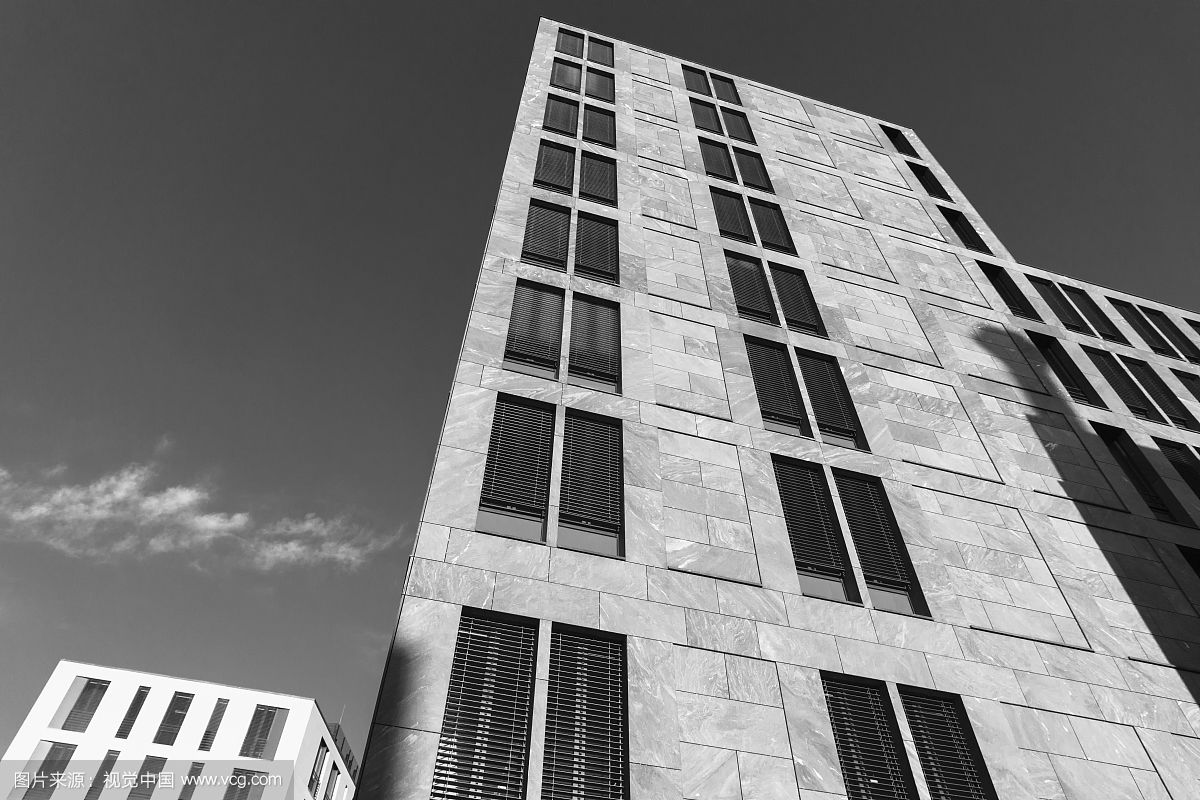 谢谢您的观看！